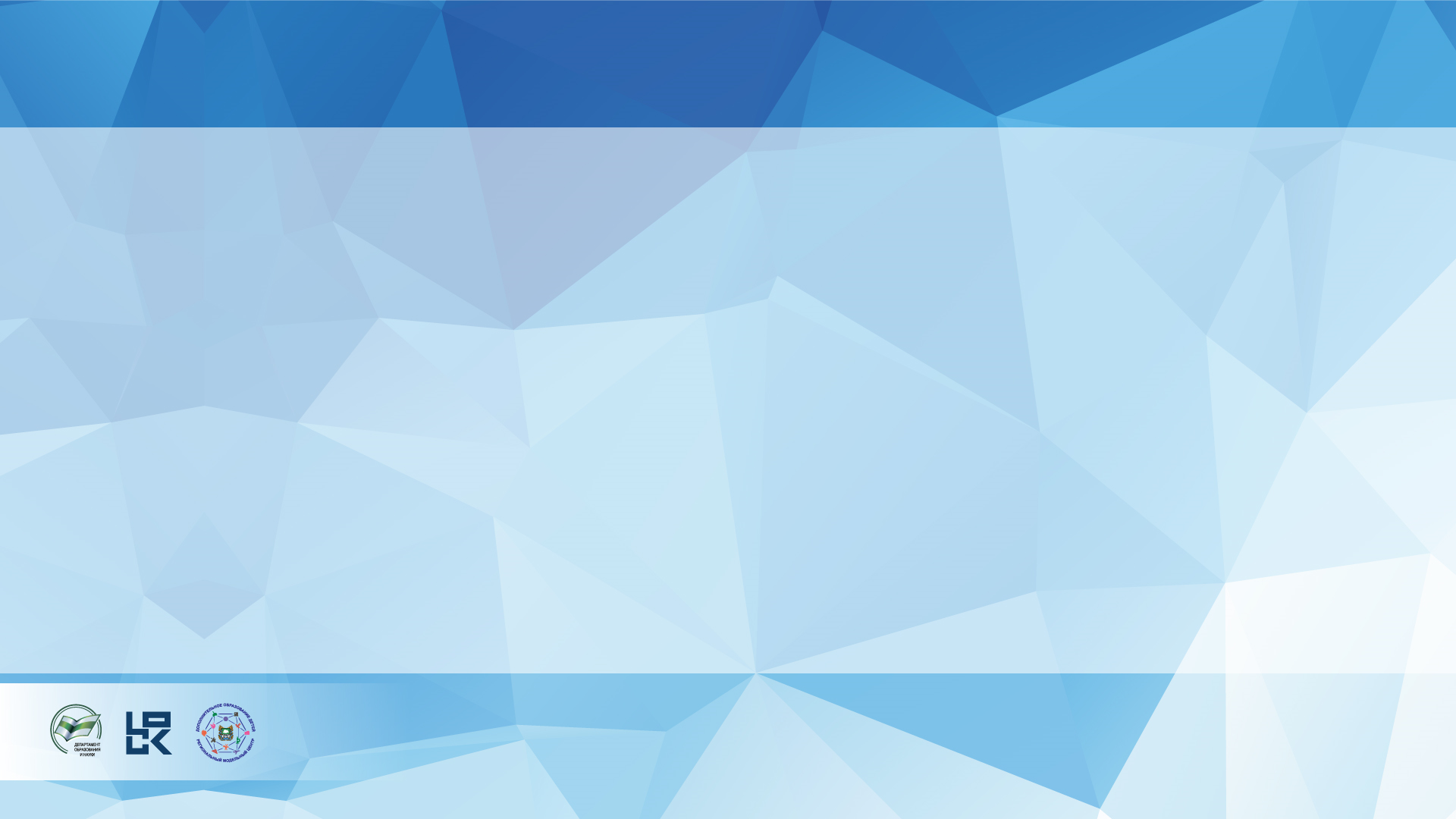 Областной семинар-совещание для руководителей многопрофильных организаций дополнительного образования 


СТРАТЕГИЯ РАЗВИТИЯ, МЕХАНИЗМЫ 
И ТЕХНОЛОГИИ СИСТЕМЫ ДОПОЛНИТЕЛЬНОГО ОБРАЗОВАНИЯ ДЕТЕЙ КУРГАНСКОЙ ОБЛАСТИ
	



1-2 февраля 2024 года, с. Чумляк
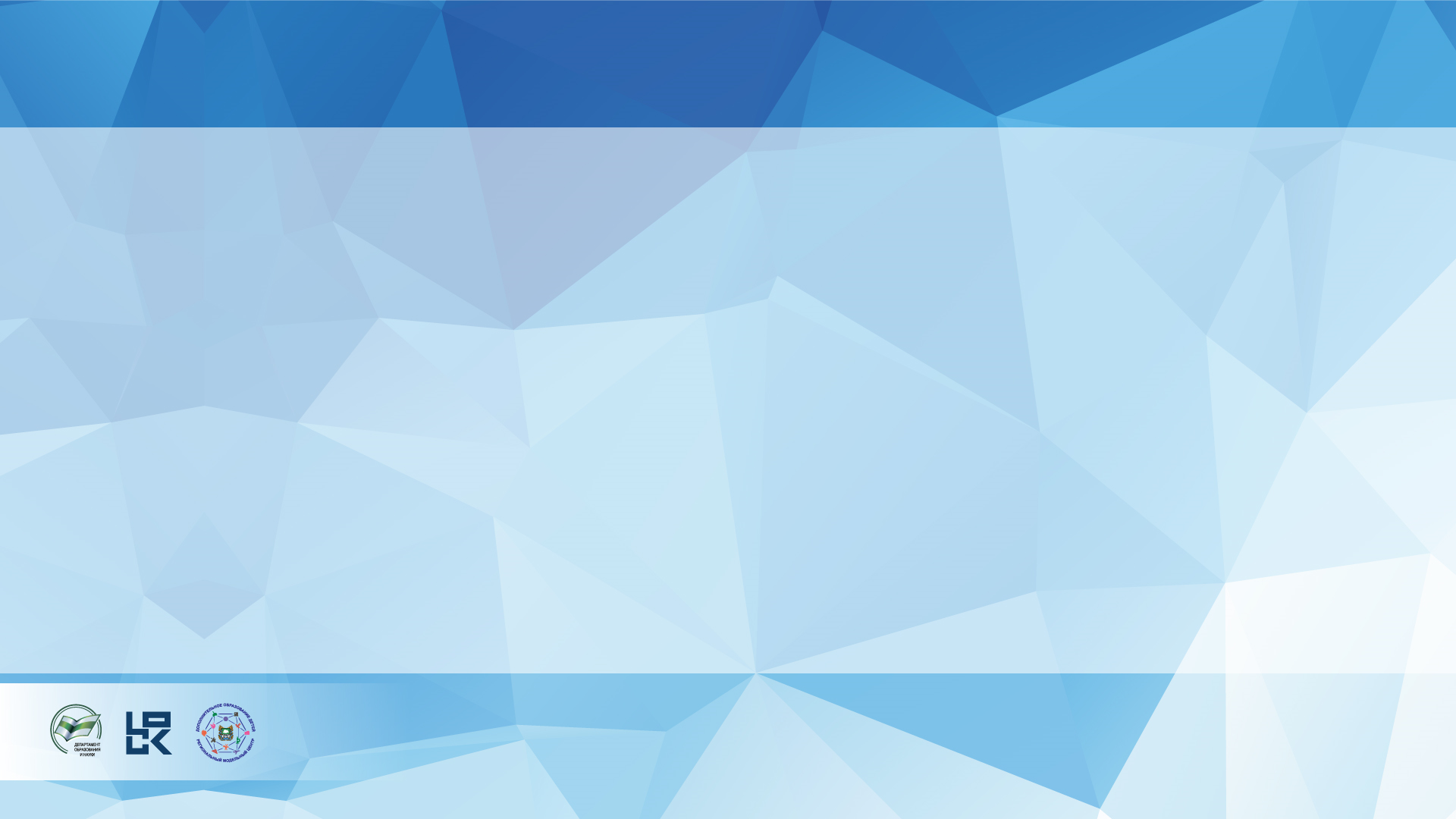 Областной конкурс дополнительных общеобразовательных (общеразвивающих) программ 
«Стартуем вместе» в 2024 году

Архипова С.Ю., руководитель Регионального модельного центра дополнительного образования детей в Курганской области

				

с. Чумляк, 2024 год
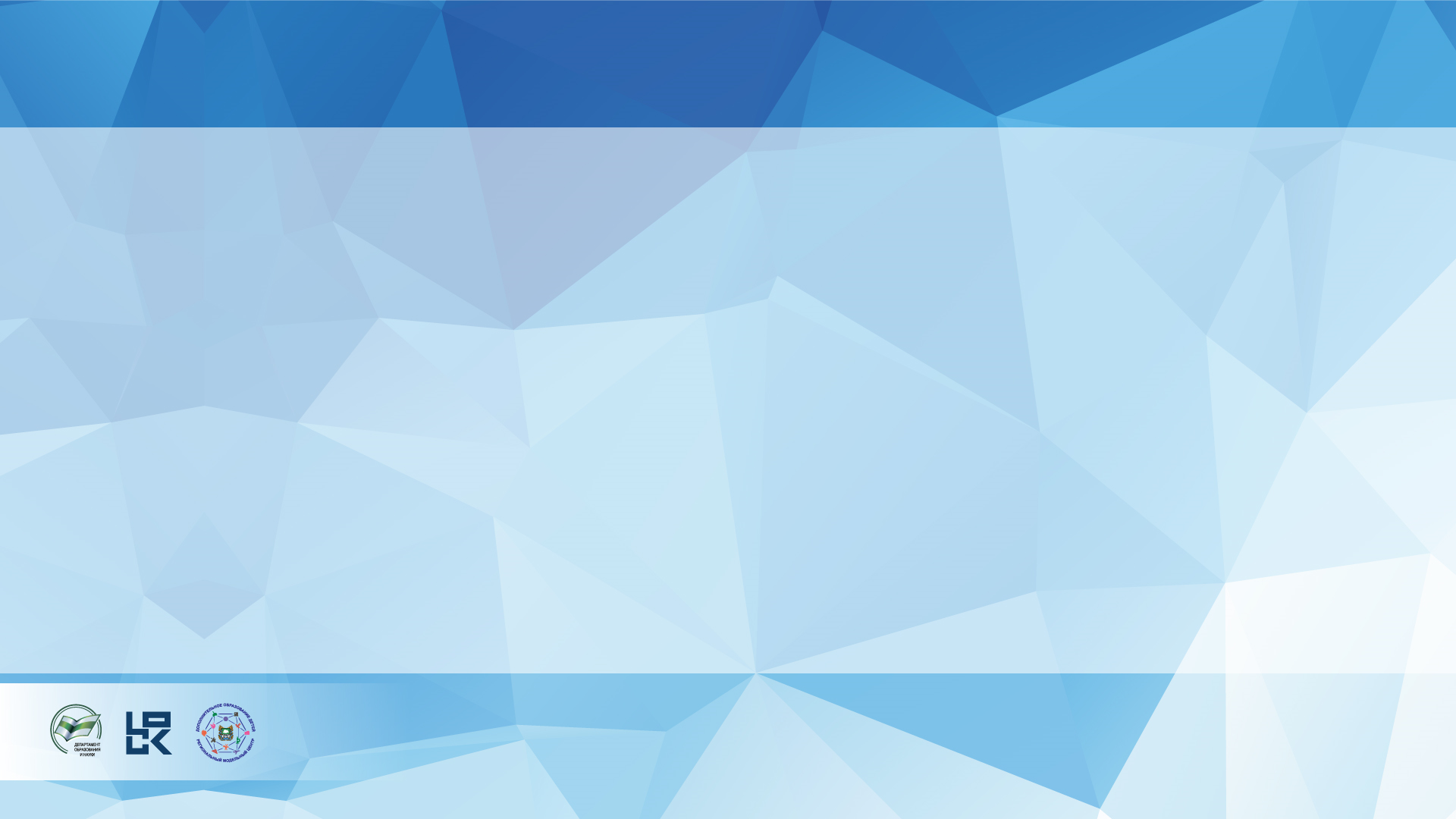 Сайт РМЦ  -  https://rmc.crsk45.ru – раздел «Документы» 

Указ Президента Российской Федерации от 9 ноября 2022 г. № 809                             «Об утверждении Основ государственной политики по сохранению и укреплению традиционных российских духовно-нравственных ценностей»;

Приказ Министерства просвещения Российской Федерации от 27 июля 2022 г. № 629 «Об утверждении Порядка организации и осуществления образовательной деятельности по дополнительным общеобразовательным программам»;

Концепция развития дополнительного образования детей до 2030 года, утвержденная распоряжением Правительства Российской Федерации от 31 марта 2022 года № 678-р (в редакции от 15 мая 2023 года);
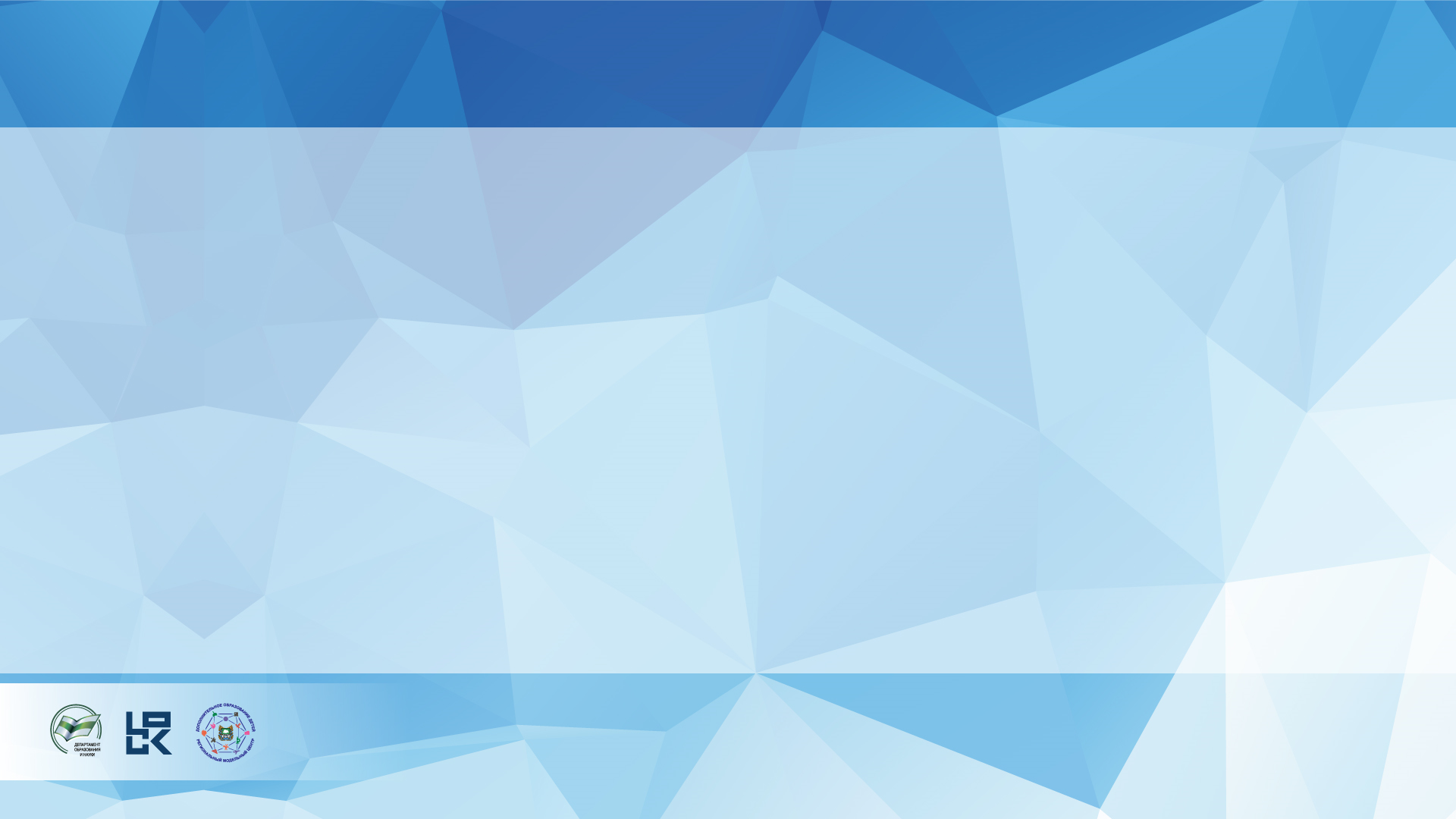 Письмо Министерства просвещения Российской Федерации от 29 сентября 2023 года № 3935/06 

«О направлении методических рекомендаций
по формированию механизмов обновления содержания, методов 
и технологий обучения в системе дополнительного образования детей, 
направленных на повышение качества дополнительного образования детей, 
в том числе включение компонентов, обеспечивающих формирование 
функциональной грамотности и компетентностей, связанных 
с эмоциональным, физическим, интеллектуальным, духовным развитием 
человека, значимых для вхождения Российской Федерации в число десяти 
ведущих стран мира по качеству общего образования, для реализации 
приоритетных направлений научно-технологического 
и культурного развития стран»
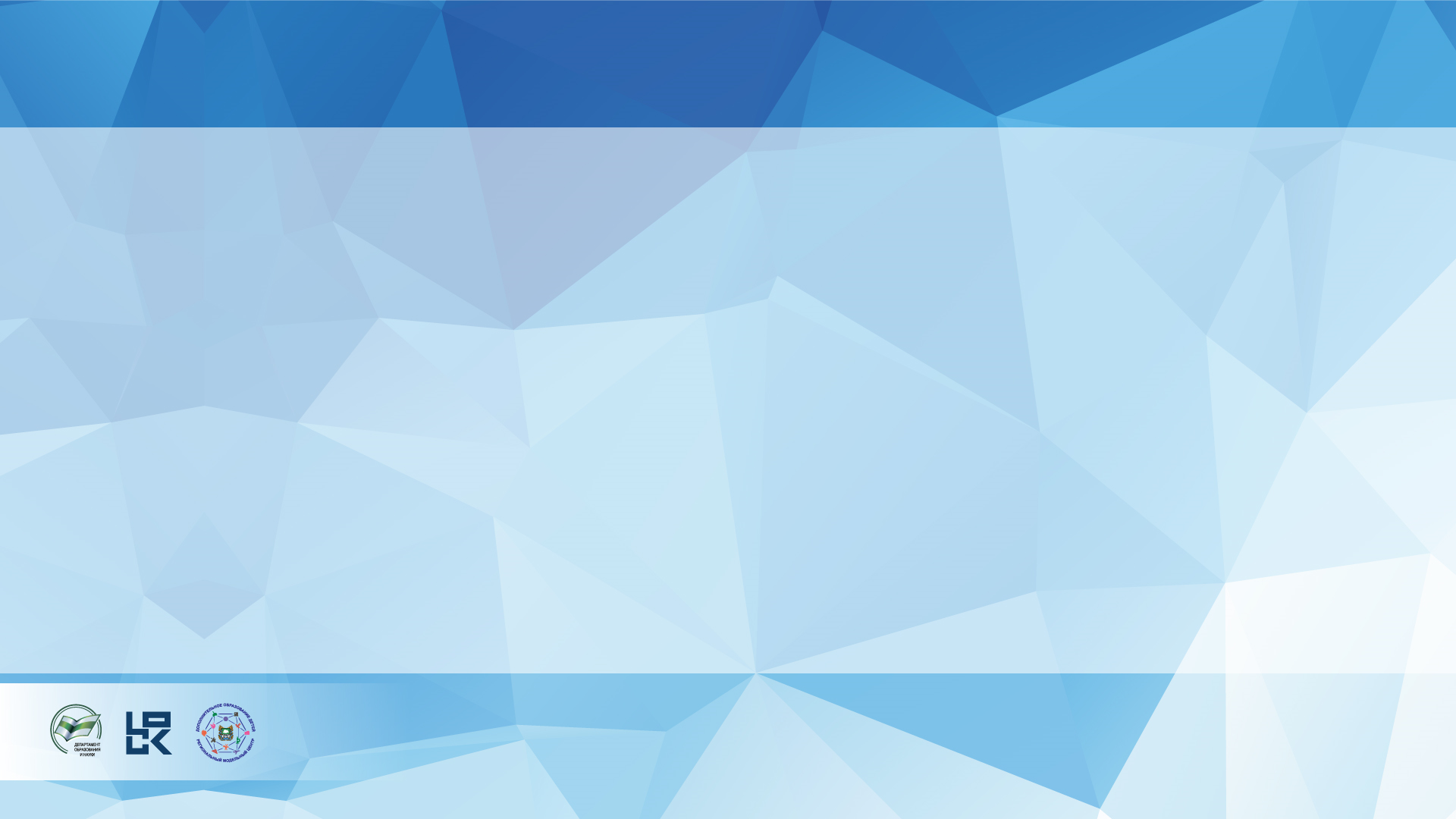 Цель - выявление и поддержка образовательных инициатив и лучших практик в дополнительном образовании, нацеленных на получение учащимися базовых навыков, социальных и коммуникативных компетенций, отвечающих потребностям образования будущего, расширения разнообразия программ технической, естественнонаучной и туристско-краеведческой направленностей и реализации воспитательного потенциала дополнительного образования 
Задачи:
развитие материальной базы организаций дополнительного образования муниципальных и городских округов для более эффективного развития технической, естественнонаучной и туристско-краеведческой направленностей;
выявление и распространение опыта организаций дополнительного образования, реализующих краткосрочные дополнительные общеобразовательные (общеразвивающие) программы технической, естественнонаучной и туристско-краеведческой направленностей в Курганской области;
популяризация технической, естественнонаучной и туристско-краеведческой направленностей дополнительного образования;
содействие в реализации образовательных инициатив и распространение лучших практик в дополнительном образовании детей на региональном уровне;
поддержка для молодых специалистов, работающих в системе дополнительного образования детей, содействие их профессиональному развитию
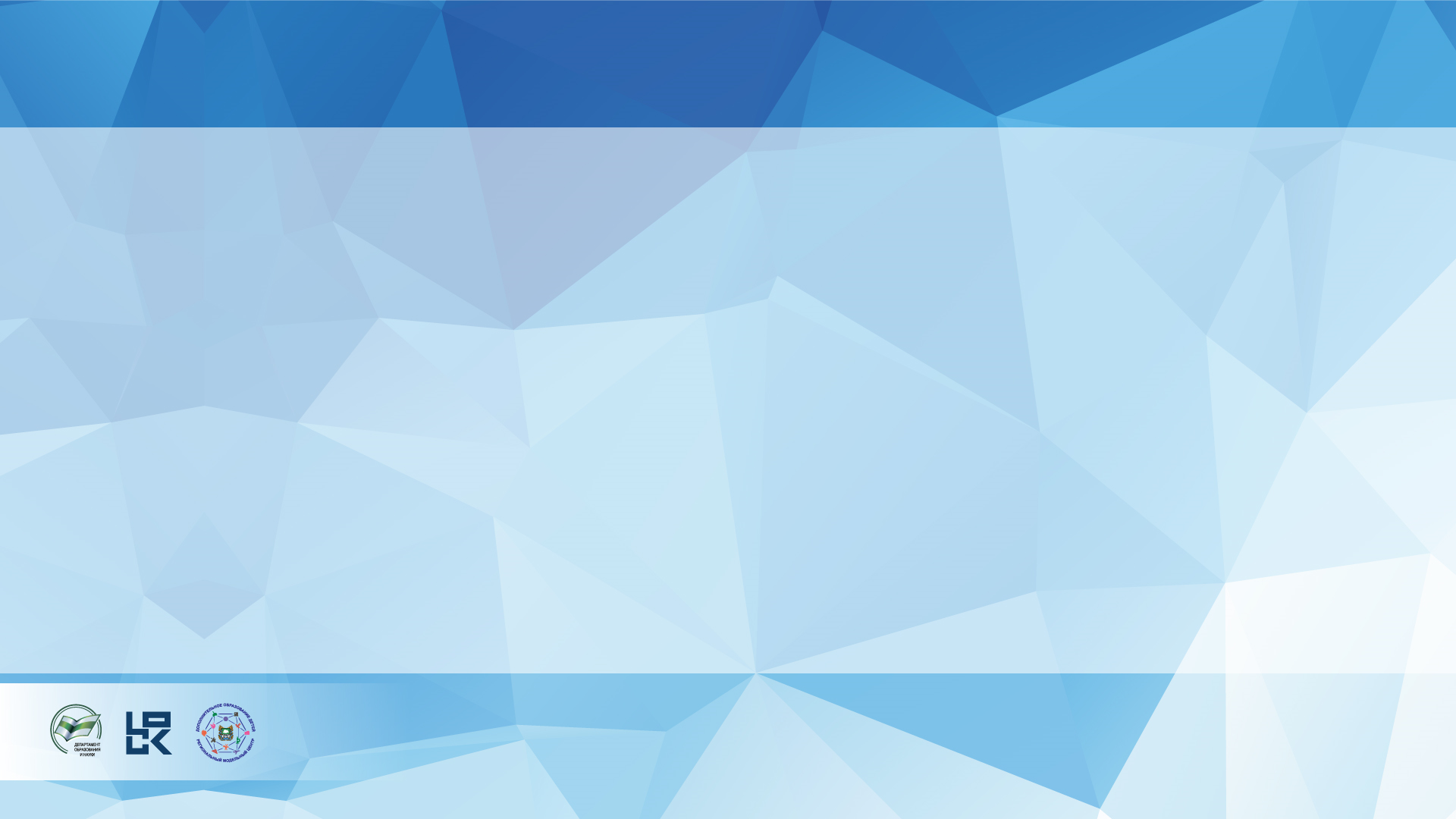 Основные номинации:
 краткосрочная дополнительная общеобразовательная (общеразвивающая) программа технической направленности (техническое моделирование, электротехника, радиоэлектроника, робототехника, технический дизайн и художественное проектирование, инженерная графика, компьютерное 3-D моделирование, 3-D прототипирование, сетевое системное администрирование, работа с большими данными, автоматизация, программирование, машинное обучение, проектная деятельность, технологическое предпринимательство, изобретательство и рационализаторство, школы юного автомобилиста, программирование и управление беспилотными летательными аппаратами и т.д.);
краткосрочная дополнительная общеобразовательная (общеразвивающая) программа естественнонаучной направленности (учебно-исследовательская деятельность, астрономия, астрофизика, биология, биомедицина, биоинформатика, биоинженерия, генетика, медицина, наноинженерия и метаматериалы, экология, география, прикладные программы: охрана природы, растениеводство, агробиология, природопользование, мониторинг окружающей среды, безопасное пребывание в условиях природной и городской среды и т.д.);
краткосрочная дополнительная общеобразовательная (общеразвивающая) программа туристско-краеведческой направленности (познавательно-образовательный туризм, междисциплинарный подход в части интеграции с различными областями знаний, в том числе геоэкономика, регионалистика, геология, культурология, литература, урбанистика и планирование городской среды, разнонаправленное краеведение: экология, геология, этнография, родословие, летопись родного края, школьные музеи и т.д.).
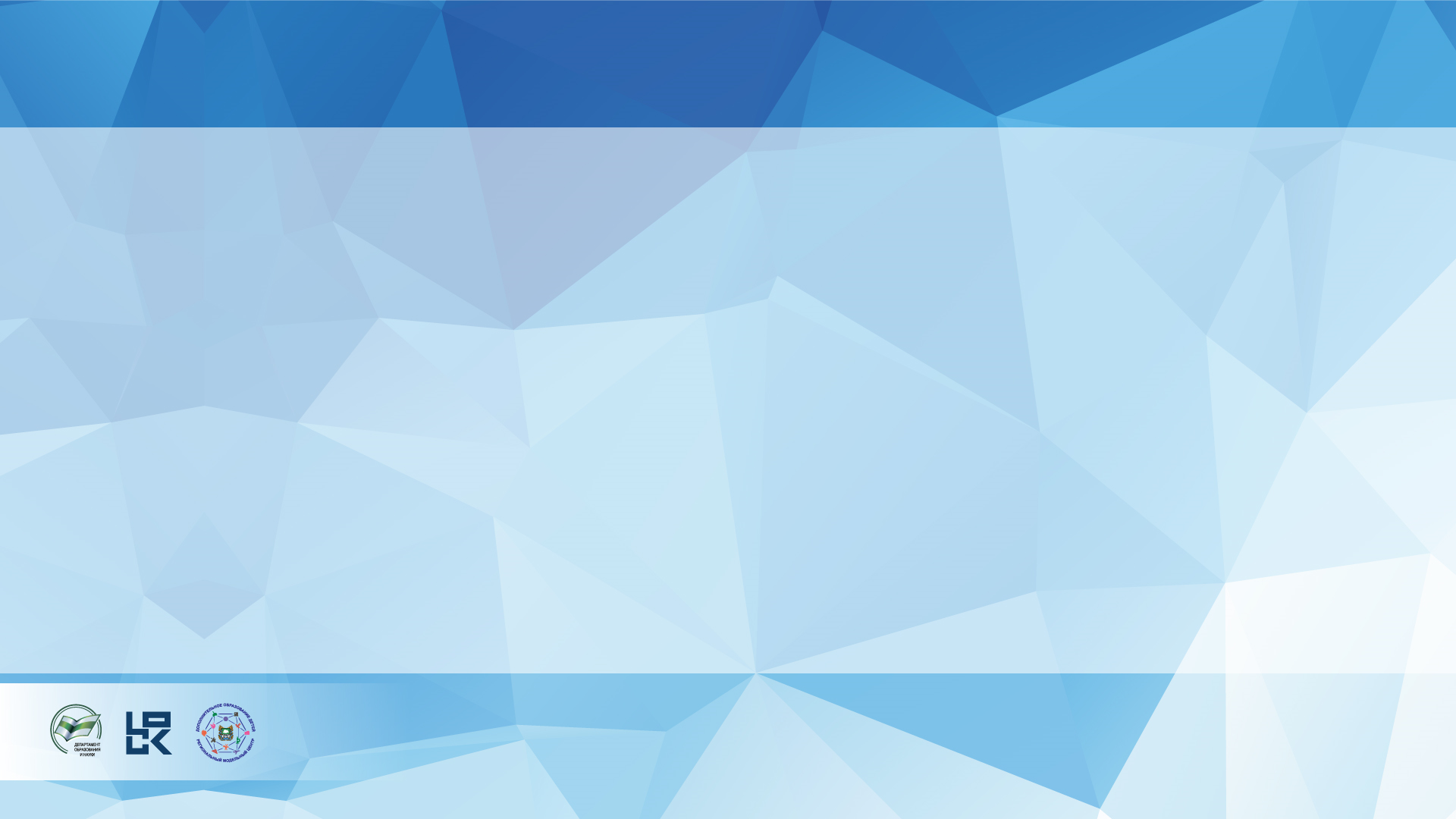 Специальная номинация:

Краткосрочная дополнительная общеобразовательная (общеразвивающая) программа, разработанная и реализуемая молодым педагогом дополнительного образования (в возрасте до 35 лет)

Объявление о начале конкурса
http://prospekt45.ru
https://rmc.crsk45.ru

Сроки проведения
- прием заявок и конкурсных материалов в период с 1 по 14 марта 2024 года (до 17.00 местного времени);
- проведение заочной экспертизы конкурсных материалов в период с 15 по 31 марта 2024 года;
- проведение очной защиты дополнительных общеразвивающих программ в срок до 14 апреля 2024 года;
- представление отчета о результатах конкурса в Департамент образования и науки Курганской области в срок до 24 апреля 2024 года;
- награждение победителей на Инновационном салоне дополнительного образования Курганской области
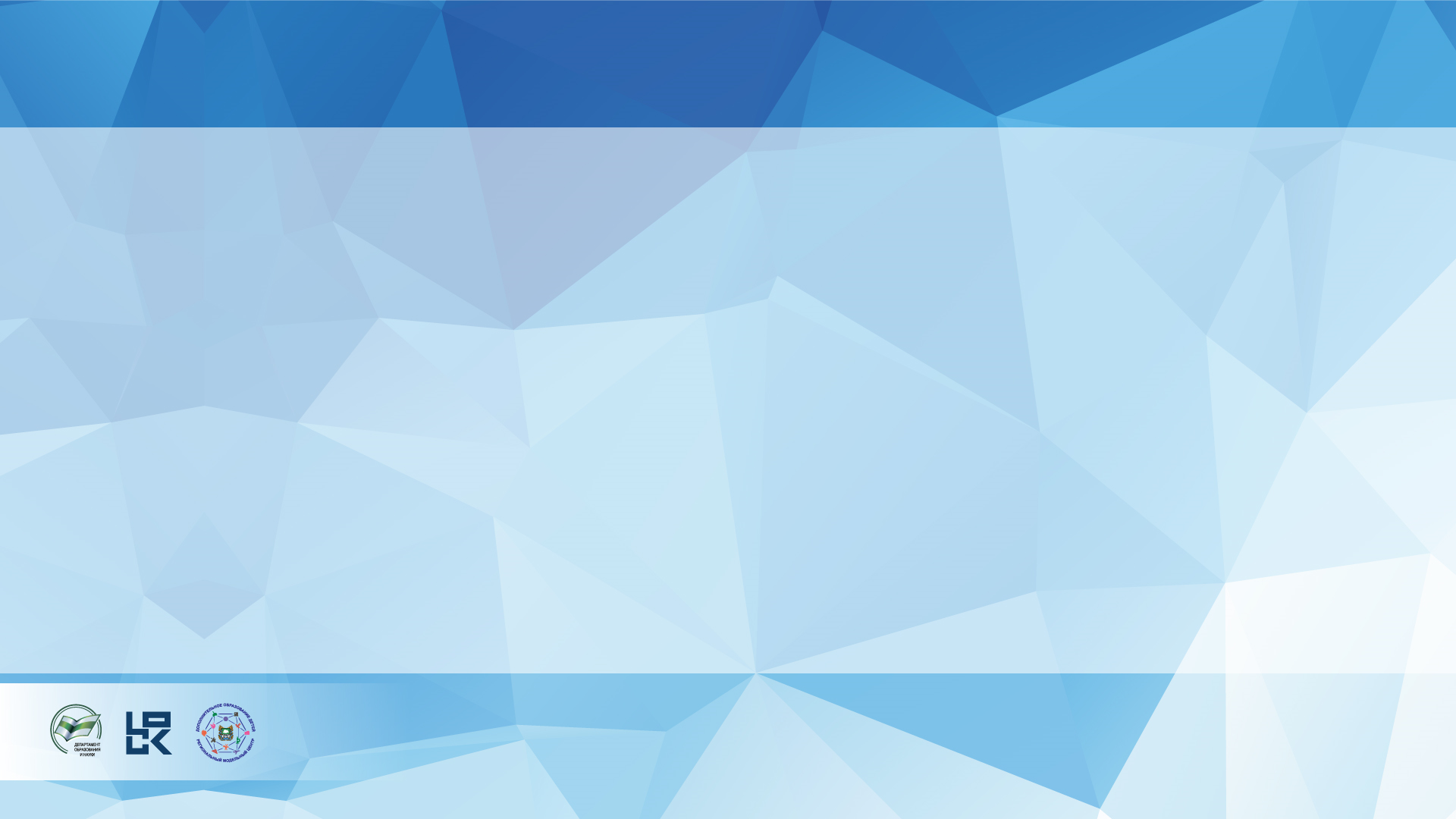 Перечень документов, необходимых для участия в конкурсе
 Заявка на участие в областном конкурсе краткосрочных дополнительных общеобразовательных (общеразвивающих) программ «Стартуем вместе»
Анкета организации
Текст краткосрочной дополнительной общеобразовательной программы (оформлена в соответствии с письмом Департамента образования и науки Курганской области от 26.10.2021 г. ИСХ.№ 08-05794/21 «О структурной модели дополнительной общеобразовательной (общеразвивающей) программы»);
Смета расходования денежных средств
 Для участника специальной номинации «Краткосрочная дополнительная общеобразовательная (общеразвивающая) программа, разработанная и реализуемая молодым педагогом дополнительного образования (в возрасте до 35 лет)» копия паспорта и согласие на обработку персональных данных

Адрес приема документов
г. Курган, ул. Советская, 110, Региональный модельный центр дополнительного образования детей в Курганской области, каб.204
в электронном виде в формате Microsoft Word по адресу:
 rmc45@mail.ru 
( с пометкой «на конкурс «Стартуем вместе»)
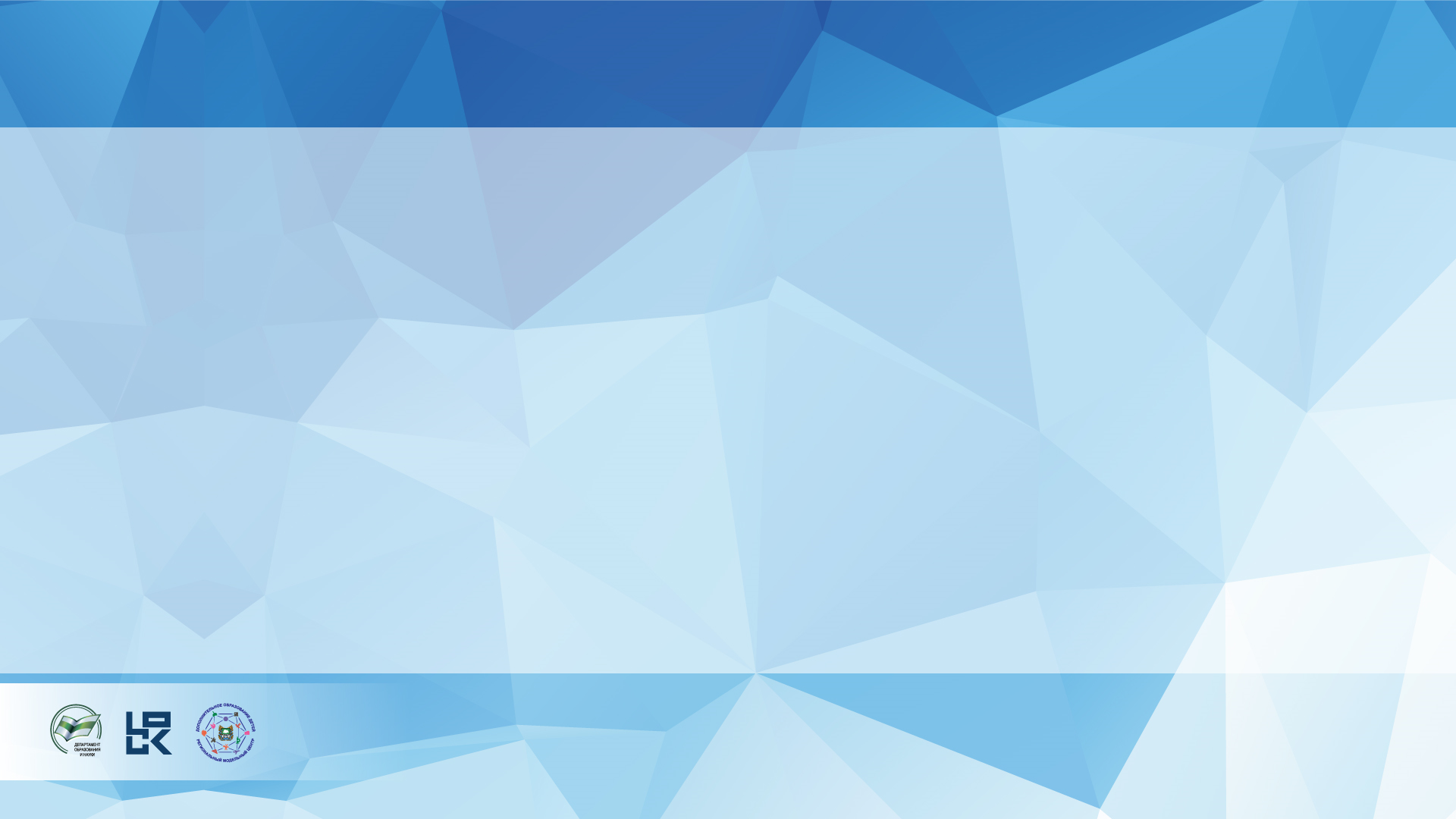 Награждение участников и победителей конкурса

300 тысяч рублей - за 1 место в основных номинациях

30 тысяч рублей - за 1 место специальной номинации

(приобретение оборудования – 90%, приобретение расходных материалов – 10%)

Организации - победители организуют

- внедрение краткосрочной дополнительной общеобразовательной (общеразвивающей) программы в учебно-воспитательный процесс в 2024 году; 
- обучающий семинар для специалистов системы дополнительного образования Курганской области;
- становятся базовой площадкой по технической, естественнонаучной или туристско-краеведческой направленностям
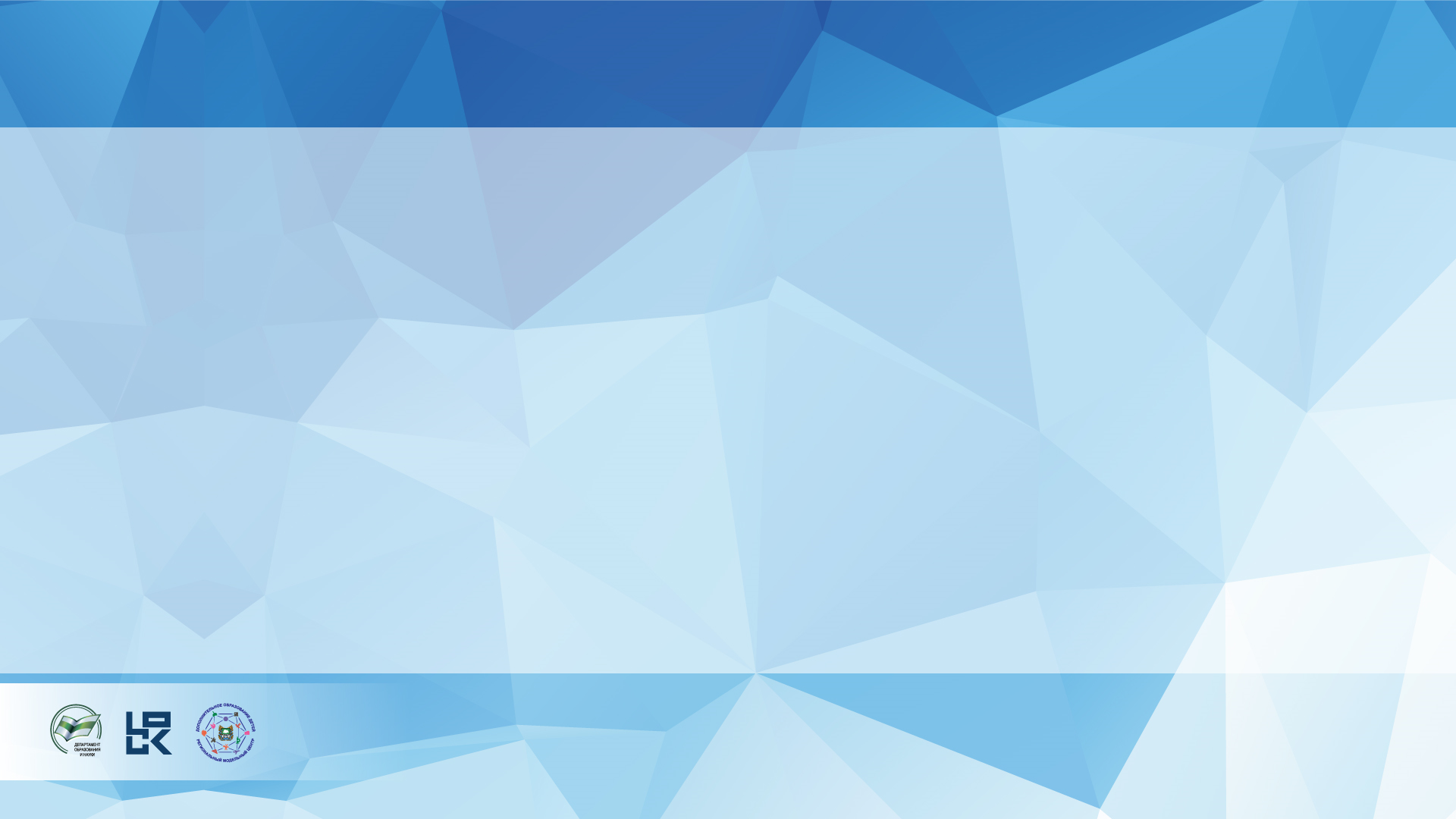 Достижение в 2023 году Целевых показателей Концепции развития дополнительного образования детей до 2030 года

94 государственных и муниципальных организации дополнительного образования детей (34 – культуры, 29 – физической культуры и спорта, 31 – сферы образования)
доля детей в возрасте от 5 до 18 лет, охваченных дополнительным образованием – 83,2% (план 82,5%)
в АИС Навигатор включены 502 образовательных организаций
дополнительных общеобразовательных программ шести направленностей – 6143, в том числе для детей с ОВЗ - 988 программ 
художественной - 1635
физкультурно-спортивной - 1595
 социально-гуманитарной - 1372
 естественнонаучной - 708
 технической - 577
 туристско-краеведческой - 256
	В региональном реестре программ, участвующих в ПФДО - 916